Phonics
Thursday 25th February 2021
Practise your sounds using Flashcards Speed Trial on Phonics Play

Pick individual graphemes – Sets 1-10 + ow, oi, ear
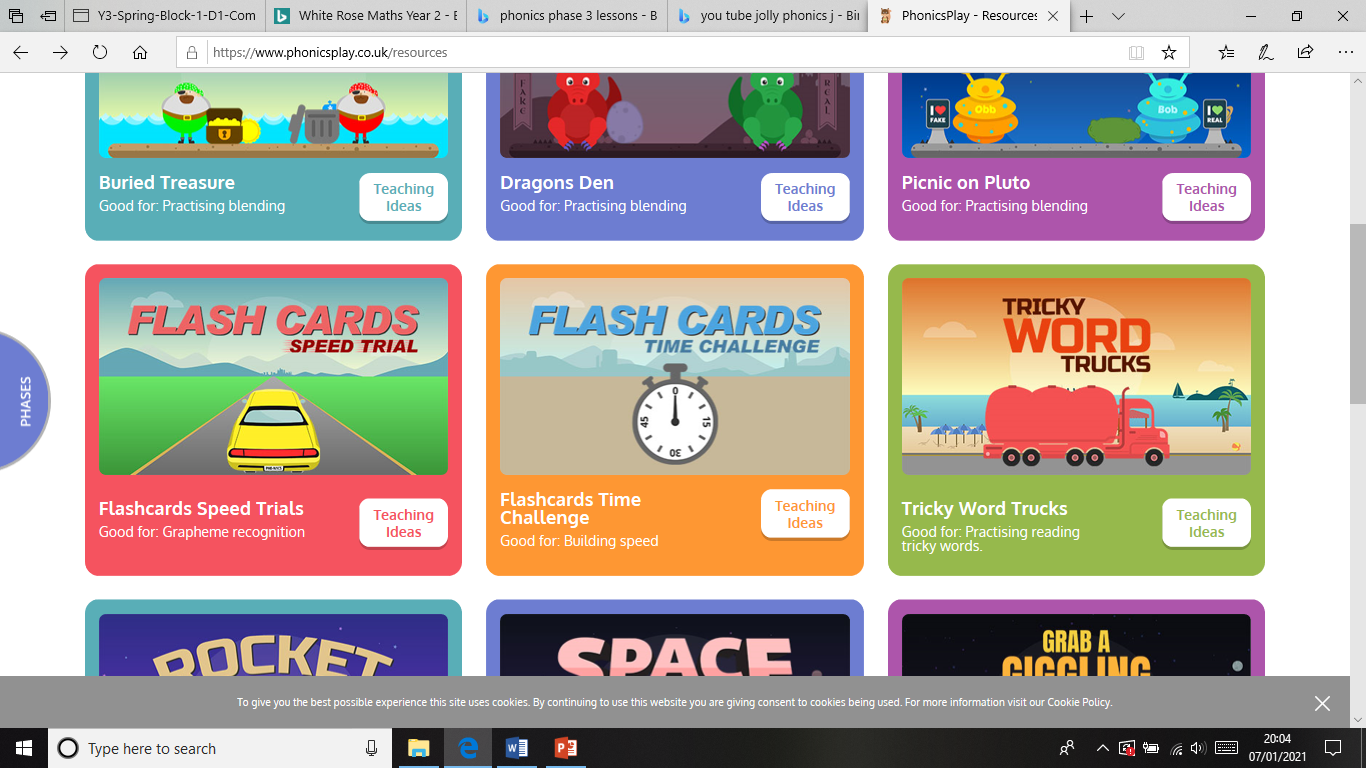 Username: jan21
Password: home
https://www.phonicsplay.co.uk/resources/phase/2/flashcards-speed-trials
Practise reading your keywords using Tricky Word Trucks on Phonics Play

Pick Individual Tricky Words: all Phase 2 + he, she, me, we, be, was, my
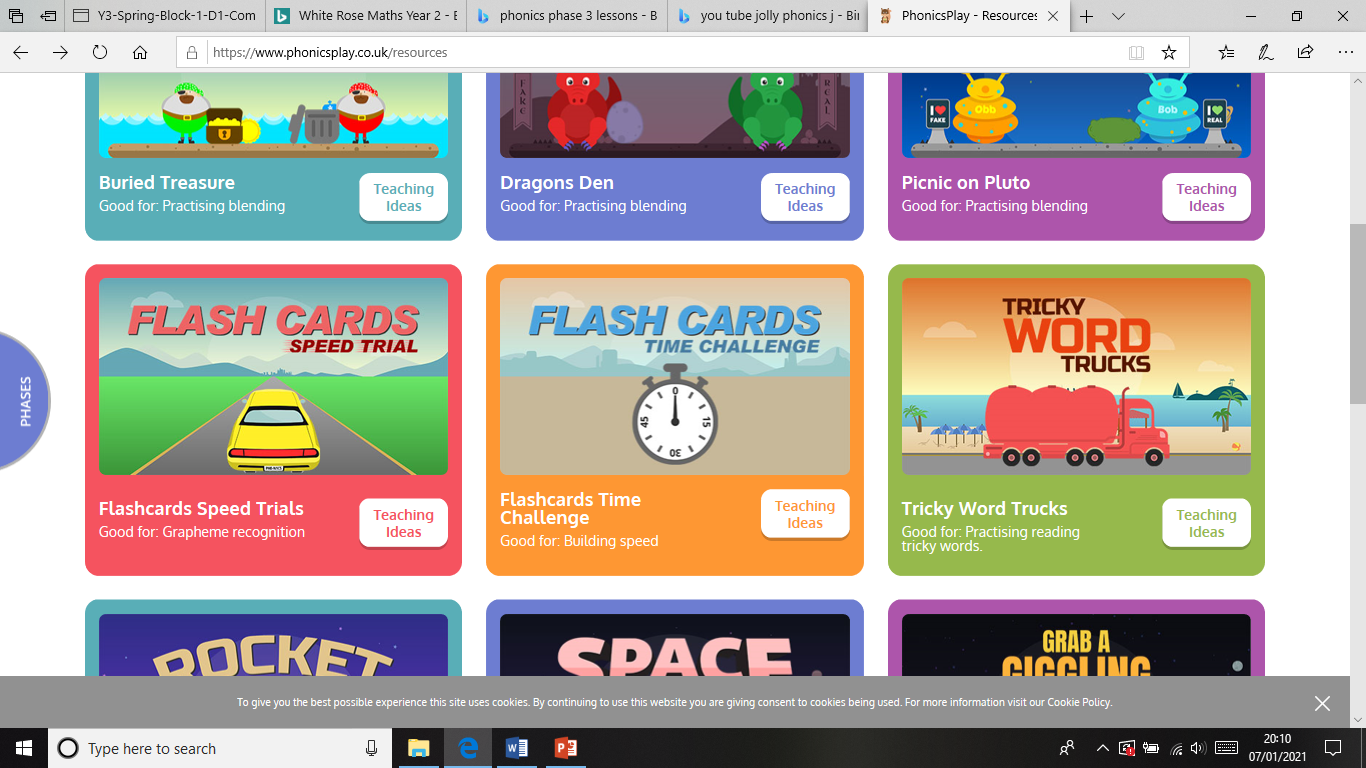 Username: jan21
Password: home
https://www.phonicsplay.co.uk/resources/phase/2/tricky-word-trucks
This week we are looking at a trigraphs – three vowels that go together to make 1 sound. 

Today’s sound is:
air
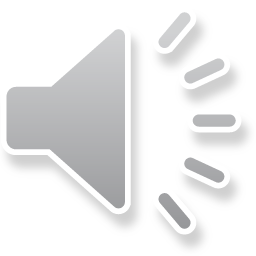 Can you draw the digraph in the air?
Watch the video and find the words that use the air sound.
https://www.bbc.co.uk/bitesize/topics/zvq9bdm/articles/zj39382
Watch the video of Geraldine the Giraffe looking at the air sound:
https://www.youtube.com/watch?v=T3rWZYN5jno
Main Activity

Can you segment the sounds in the words to spell them? 
Remember, some of the sounds may be made with 2 letters.
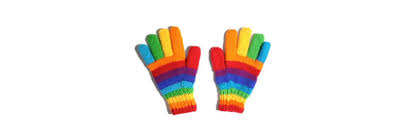 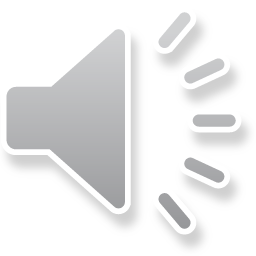 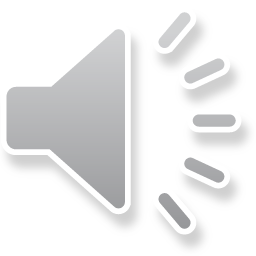 Can you spell the word to match the picture?
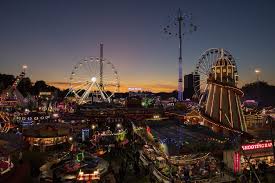 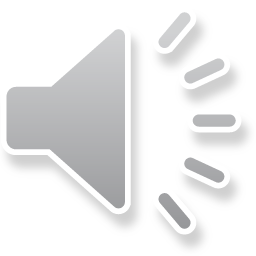 Can you spell the word to match the picture?
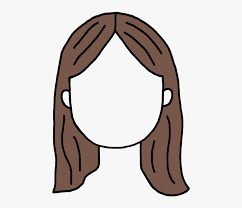 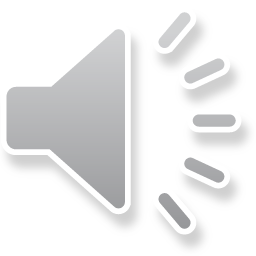 Can you spell the word to match the picture?
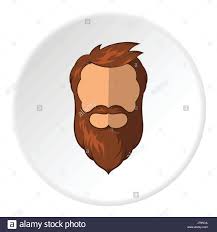 Can you write the sentence?











See the guidance sheet.
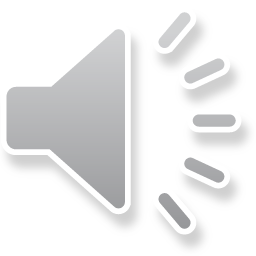